Voice Technology in Healthcare: Unlocking the Potential of Vocal Biomarkers
Exploring the Future of Voice-Assisted Healthcare
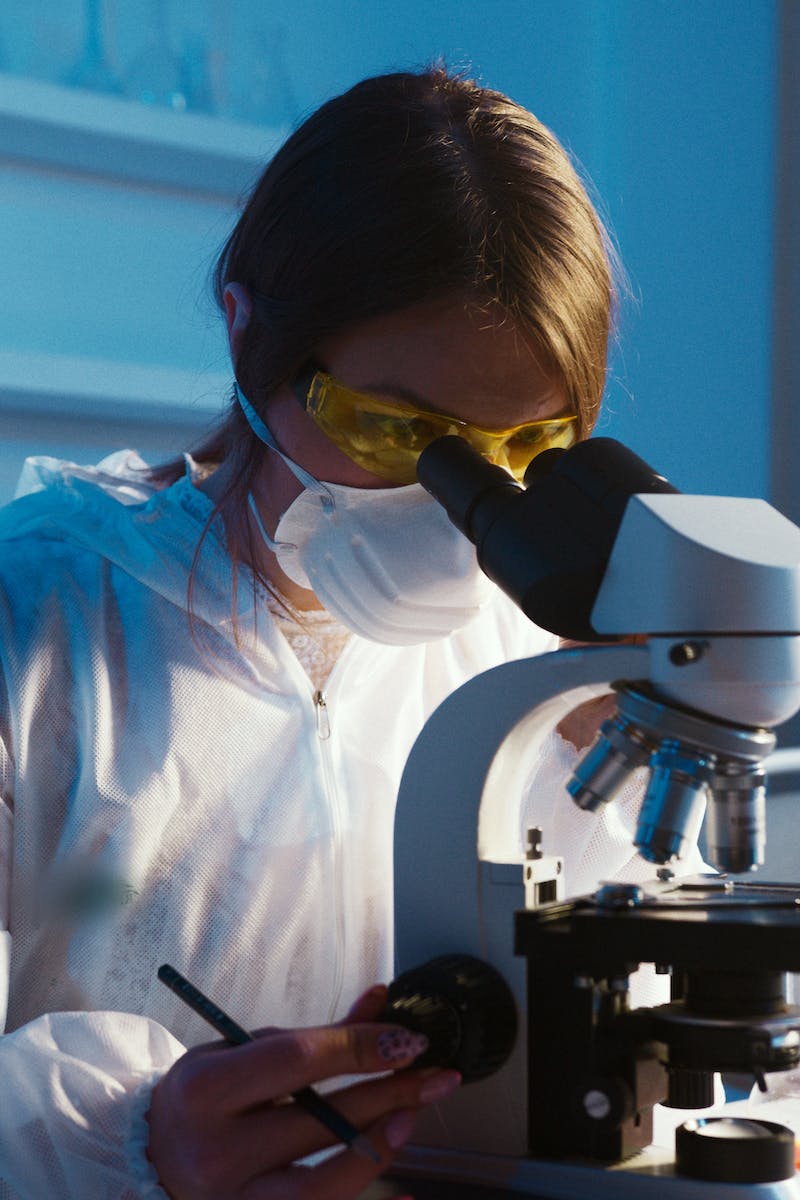 Introduction
• Voice technology is transforming healthcare
• Voice assistants automate routine tasks
• Voice has the potential to serve as a biomarker for health
• Vocal biomarkers can provide insights into underlying mental and physical health
Photo by Pexels
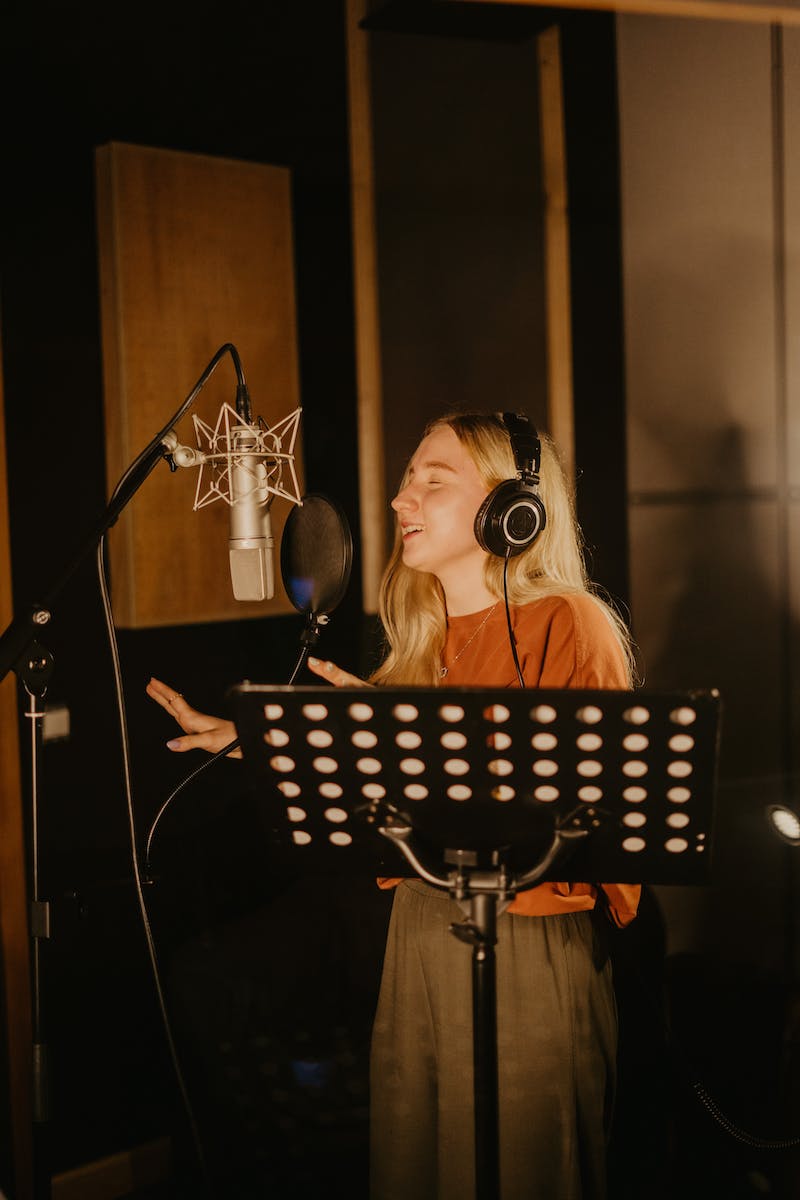 The Power of Voice as a Biomarker
• Voice is the most complex human activity
• Changes in voice can reflect physiological changes
• Voice can be divided into acoustic parameters for analysis
• Problems like Parkinson's disease and depression can be detected through changes in voice
Photo by Pexels
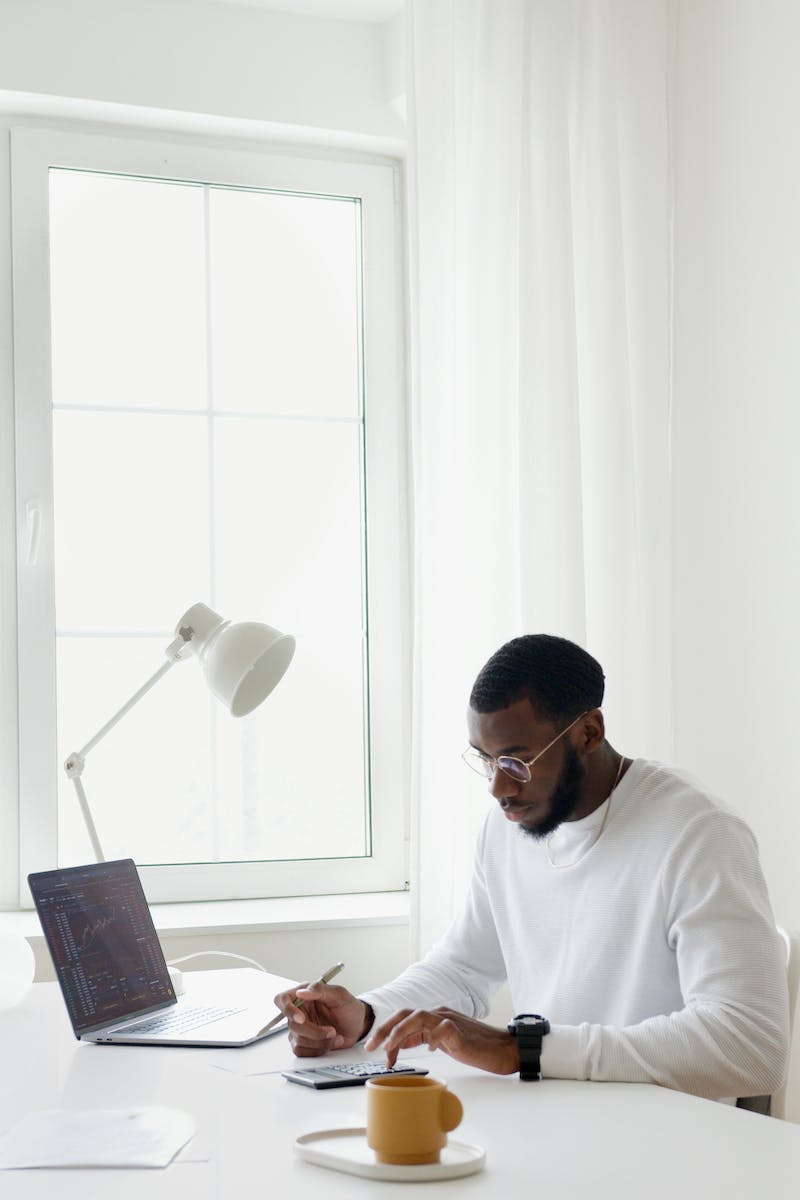 Collecting and Analyzing Voice Data
• Short voice samples are collected for analysis
• Data sets with objective health labels are created
• Acoustic features are analyzed using machine learning techniques
• Vocal biomarkers can be used to detect underlying health conditions
Photo by Pexels
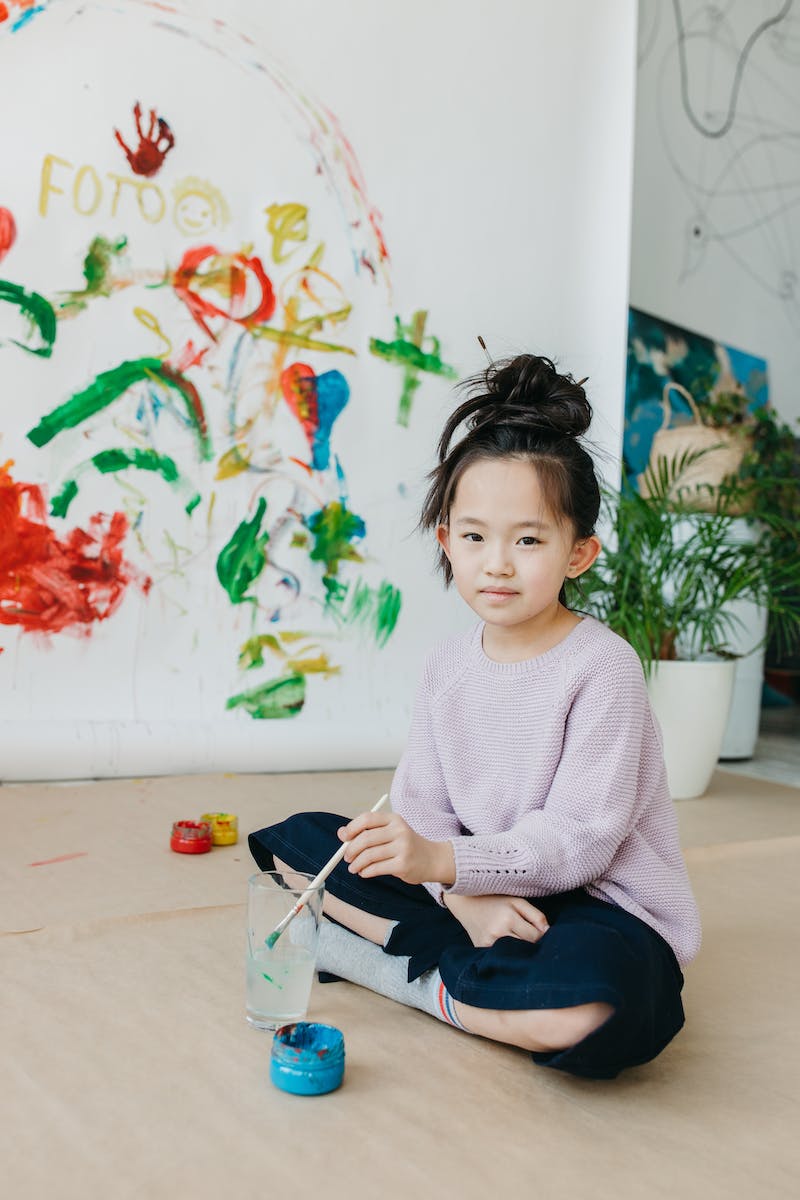 Applications of Vocal Biomarkers
• Vocal biomarkers can be used in screening and monitoring depression
• Vocal changes can provide insights into respiratory conditions
• Voice analysis can help in detecting risk factors like sleepiness and impaired coordination
• Vocal biomarkers have the potential to augment healthcare systems
Photo by Pexels
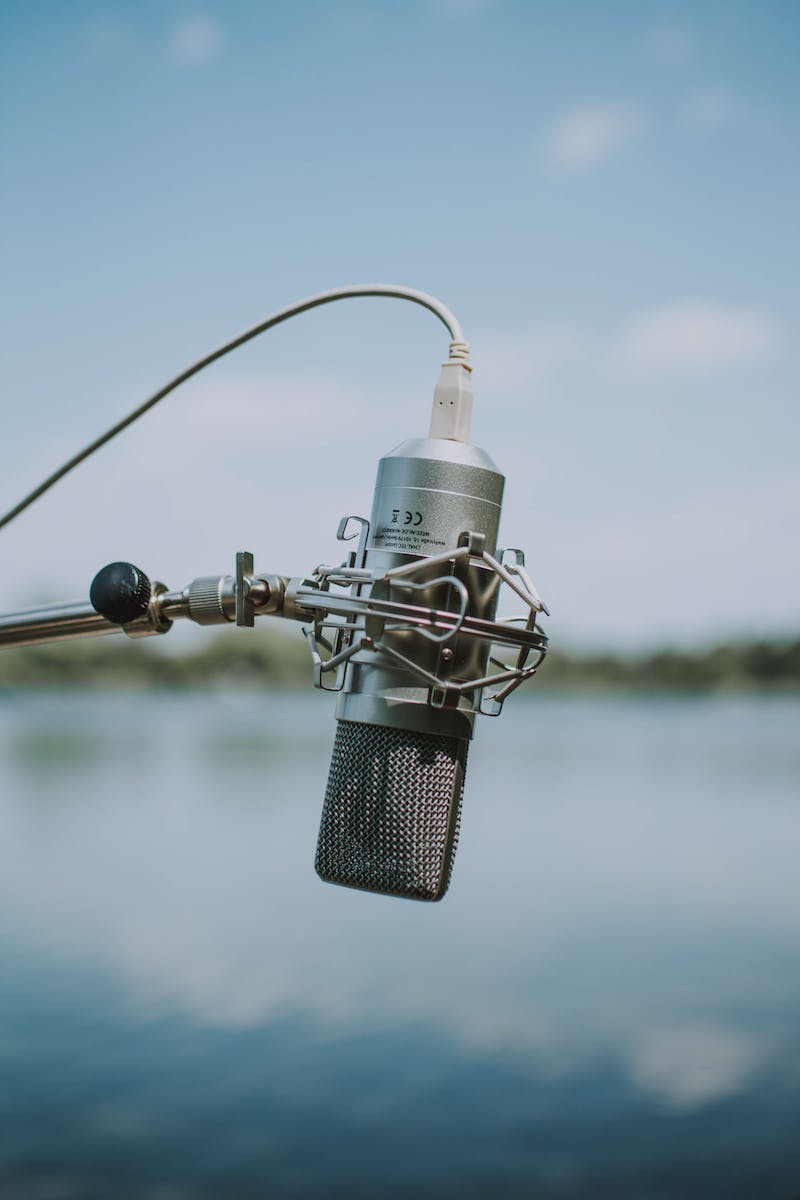 Building a Scalable Voice Analysis System
• Data collection and analysis are done using a scalable platform
• HIPAA-compliant frameworks ensure data privacy and security
• Partnerships with hospitals enable data collection on a large scale
• Continuous learning systems improve performance over time
Photo by Pexels
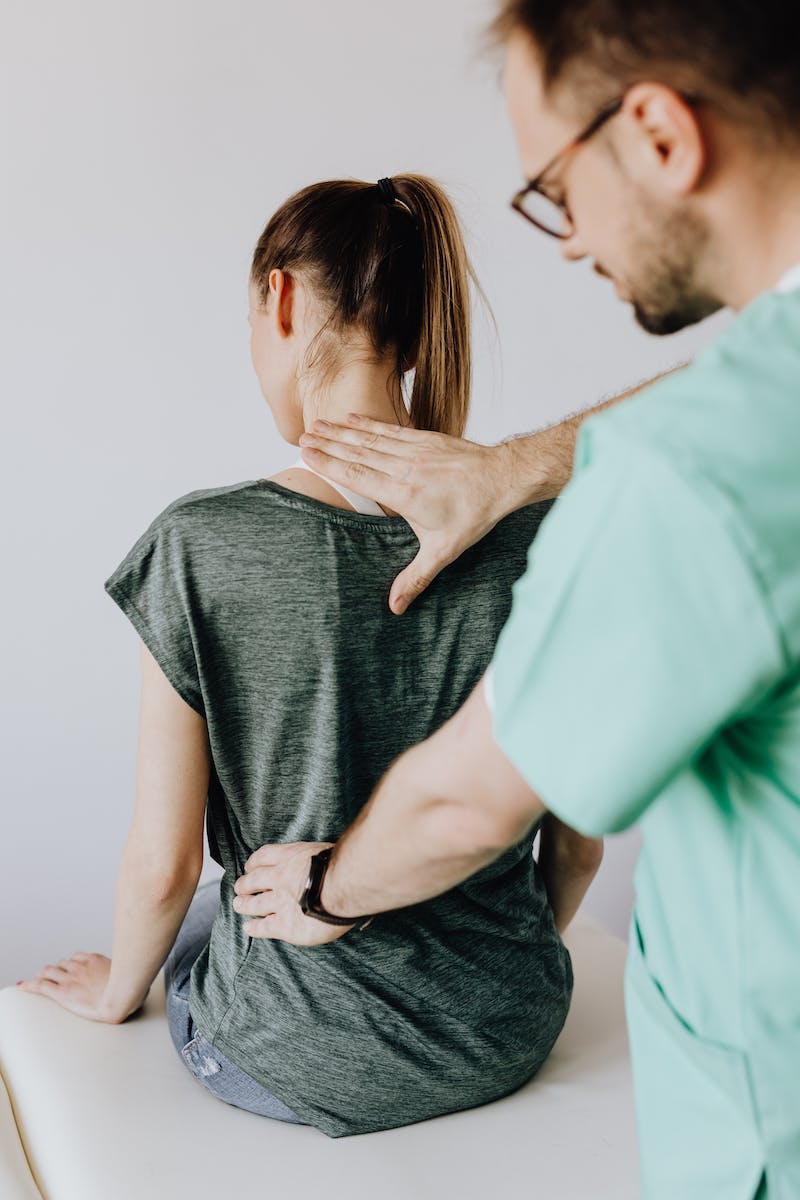 The Future of Voice-Assisted Healthcare
• Voice technology has the potential to revolutionize healthcare
• Voice-based monitoring can provide real-time health insights
• Longitudinal tracking of vocal biomarkers can aid in personalized health management
• Voice technology can reduce friction in healthcare interactions
Photo by Pexels